1
ANALISI SETTORI MERCATO RADIO PER N. SECONDI

Gennaio-ottobre 2018
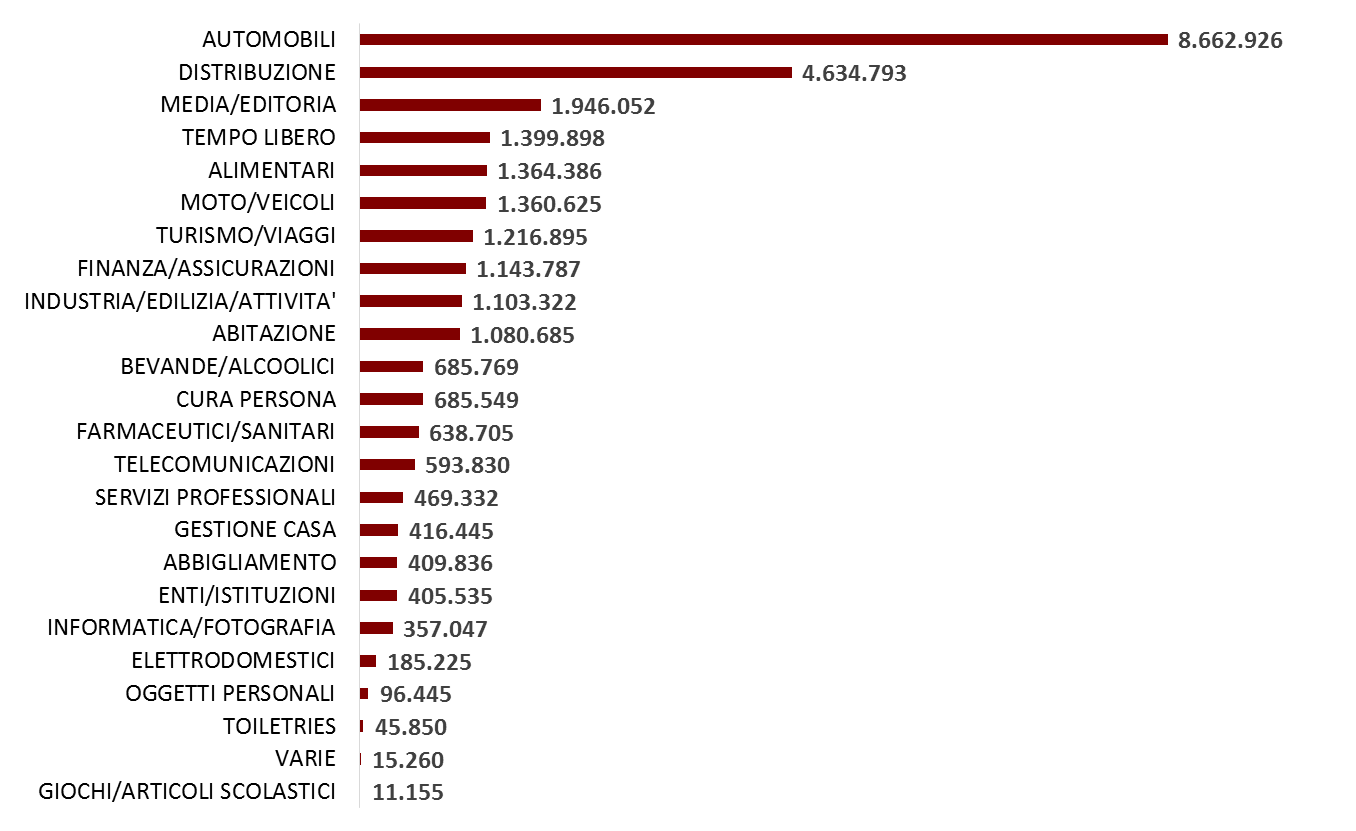 Fonte: Nielsen
2
ANALISI CAMPAGNE RADIO

Gennaio-ottobre 2018 vs gennaio-ottobre 2017
Fonte: Nielsen
3
ANALISI SETTORI MERCATO RADIO PER N. SECONDI

Ottobre 2018
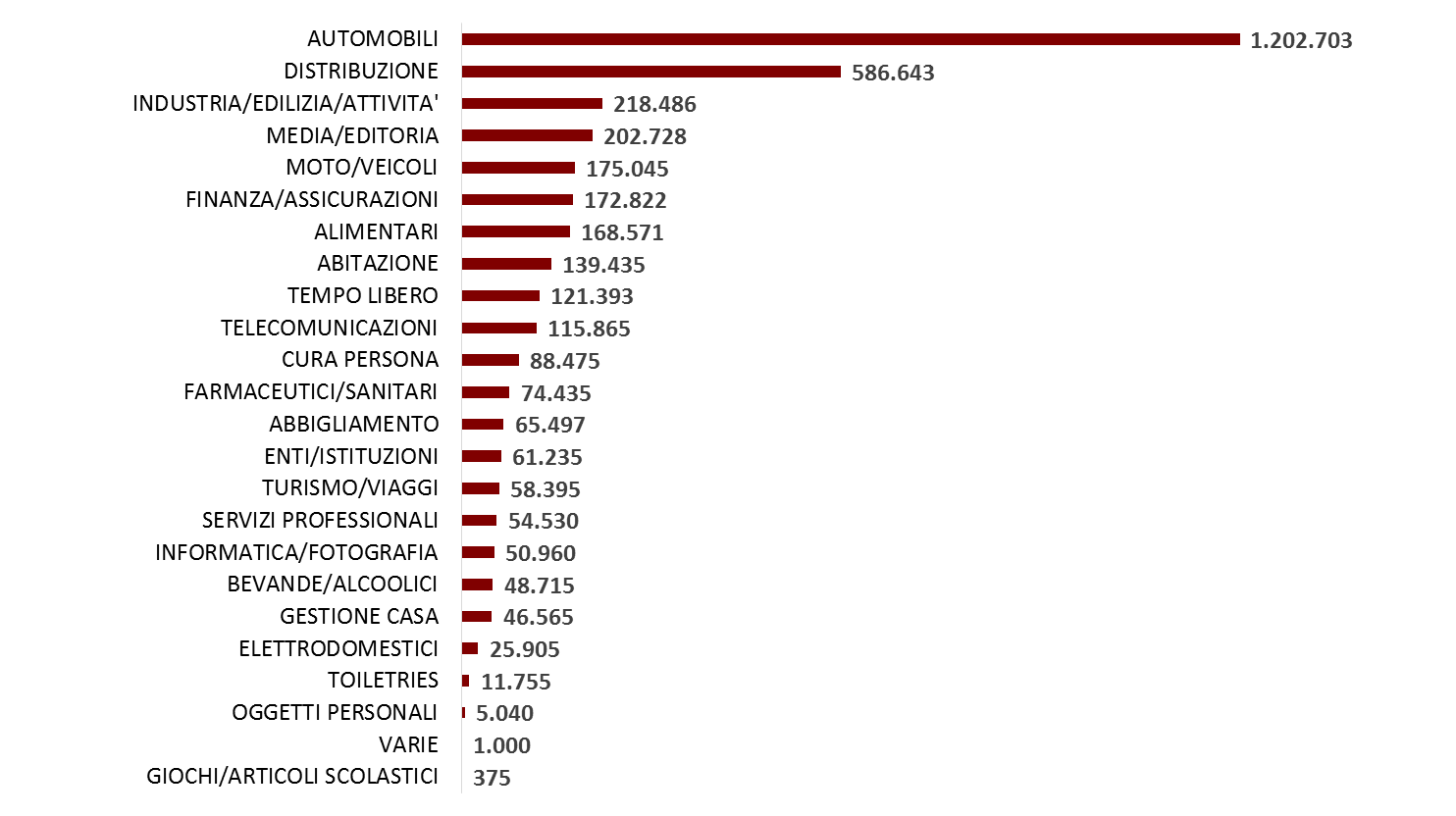 Fonte: Nielsen
4
ANALISI CAMPAGNE RADIO

Ottobre 2018 vs ottobre 2017
Fonte: Nielsen